1 kW Isotope Production Demonstration ERR
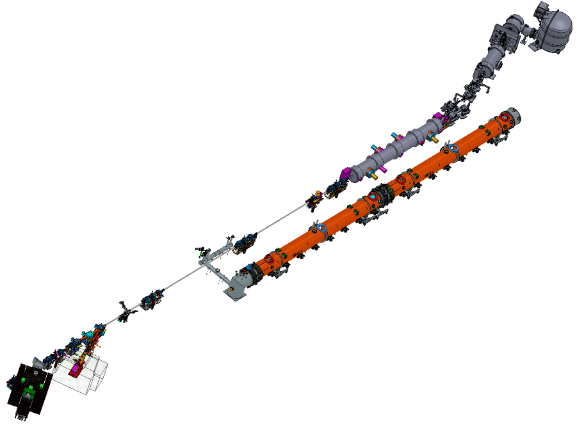 Close Out Meeting – Preliminary Results
Thursday, September 26-27, 2019
Jefferson Lab – F225-226
Bob May (co-chair), Tim Michalski (co-chair), John Quintana (ANL), Harry Fanning, Brian Freeman, Dave Meekins, Yves Roblin
Monday, September 30, 2019
Charge Elements and Assignments
Is the run plan sufficiently detailed for effective operation? 
Are the target and associated diagnostics ready to receive 1kW of beam?  
Have the lessons learned from the earlier isotope run in CEBAF been adequately addressed?  Opportunity to present Lessons Learned from ANL experience.  
Is the material handling plan appropriate and does it adhere to ALARA principles and JLab environmental expectations?  
Are special emergency response guidelines needed for this beam run? If so are the plans to train laboratory staff on these new guidelines adequate? 
Are the roles and responsibilities of the JLab staff, specifically Accelerator and Engineering divisions, clearly defined for this beam run?
Isotope Experimental Readiness Review – September 26-27, 2019
2
Working Vocabulary - Findings, Comments, Recommendations
FINDINGS: Facts and figures collected by a reviewer to satisfy the objectives of the audit – highlights critical issues

COMMENTS: Inferences drawn by the reviewers from the review

RECOMMENDATIONS: Courses of action suggested by the reviewers in line with the objectives of the charge

NOTABLE ITEMS – areas which demonstrate a preferred process or activity or method
OFIs – Opportunities for Improvement
Isotope Experimental Readiness Review – September 26-27, 2019
Charge Element #1 - Is the run plan sufficiently detailed for effective operation?
ANSWER: Met
COMMENTS:
All the steps involved in the commissioning are described in a document provided by the experiment. No particular issues for the run plan. It is allocating four hours to recover the setup previously arrived at during the initial commissioning.   
Operational restrictions will need to be entered in the existing system for the 1F beamline.  Likewise, one should also enter restrictions for the target system itself.   
All the parameters that are monitored should be archived. Guidance should be provided to operation for those that are entered in the alarm handler.
Isotope Experimental Readiness Review – September 26-27, 2019
4
Charge Element #1 - Is the run plan sufficiently detailed for effective operation?
RECOMMENDATIONS:
Commissioning procedures should be detailed in separate ATLises
Monitored parameters should be archived
Guidance should be given to Ops for parameters that are part of the alarm handler
Guidance should also be given for Fast Shutdowns that are latched, with Points of Contact clearly defined.
Ensure that Operations staff have appropriately labeled Song Sheets, this should reflect labeled hardware in the machine, as well as, the LERF Element Database.
Isotope Experimental Readiness Review – September 26-27, 2019
5
Charge Element #2 - Are the target and associated diagnostics ready to receive 1kW of beam?
ANSWER: Met, with the following comments and recommendations
COMMENTS:  We are pleased to note:
The target and shielding area have been developed to provide easy access. 
The copper plate (called a raft) has lever acting clamps which actuate thermal contact on the sides of the crucible. The crucible is easy to remove with custom tongs. 
We note that significant effort has been made to ensure that personnel exposure is kept ALARA. 
Doses to personnel performing the target/crucible removal are expected to be less than 50 mrem.
ADDITIONAL COMMENTS:
Details are still being defined for components and procedures:
Instrumentation and logic towards MPS, FSD, or alarm monitoring
Evaluation of potential heating stresses (CTE mismatch)
Process steps for setting up the target will be formalized and signed off ahead of time.
Isotope Experimental Readiness Review – September 26-27, 2019
Charge Element #2 - Are the target and associated diagnostics ready to receive 1kW of beam?
RECOMMENDATIONS:
Machine protection signals should be employed on several indicators/switches:
Cooling water flow on raft, window, and radiator. A flow switch here should be employed to ensure that the flow to each element is adequate. An alternate that assures flow is adequate to these elements is also acceptable.
Temperature indicators RTDs on crucible/raft. Use both to be redundant.
Flow switch on N2 if this system is considered critical.
Decide which TI are critical to the run and insert into FSD. Run would then only stop when FSD conditions prevent ops.
Documentation:
Drawings for P&ID and general layout of the system should be in DCG Document Repository.
Drawings for shielding should be in DCG.
Appropriate signatures on drawings would then indicate review/approval of shielding including seismic design acceptability.
Calculations (mainly for the target/crucible) that have been reviewed should be formalized and stored in the DCG repository.
∆
∆
Isotope Experimental Readiness Review – September 26-27, 2019
Charge Element #2 - Are the target and associated diagnostics ready to receive 1kW of beam?
RECOMMENDATIONS (cont):
Thermal calculations are not mature:
This is acceptable for the 1 kW run with the condition that the results from the previous run are documented and clearly show that the current crucible design is acceptable as we especially note this is now a sealed container design. This should be documented appropriately.
For higher power we strongly recommend a formally reviewed calculation which accurately describes the measurements made during the 1 kW run.
This model should also address radiation effects detrimental to the performance of the BN material. These effects are not expected to be significant.
Pressure systems:
The N2 purge system may require a JLAB DA to ensure that it meets the requirements of 6151.
A method for blowing down the H2O cooling system should be installed. This would allow breaking water lines with minimal leakage.
The motion system, target platform, and shielding configuration are structurally acceptable. This should be formally documented somehow.
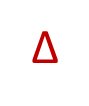 Isotope Experimental Readiness Review – September 26-27, 2019
Charge Element #3 - Have the lessons learned from the earlier isotope run in CEBAF been adequately addressed?
ANSWER:   Partly Met, with the following comments and recommendations
COMMENTS:  Team presented ERR Committee with tabulated spreadsheet responses as well as a presentation.
Planning
Team improved their planning process after the 2017 run using a Gantt project tool.   Currently, the team is approximately 1-2 months behind their projected milestones.   
Planning difficult due to low priority of Isotope program.
This review is the first ERR under revised 3130 process.
Review Process
Team proposed a review process in August 2018.
While  informal SME reviews were conducted for some systems (especially the new shielded hutch), no specific target/crucible design reviews were presented.
Risk Assessment
Team presented a Risk Assessment, where all but the crucible transfer from the exposure hutch were mitigated to a negligible level.   Risks may not be fully identified.
Transportation risks to VCU have been mitigated through a point to point transfer, and appropriate DOT packaging.
Isotope Experimental Readiness Review – September 26-27, 2019
9
Charge Element #3 - Have the lessons learned from the earlier isotope run in CEBAF been adequately addressed?
COMMENTS (cont):  Team presented ERR Committee with tabulated spreadsheet responses as well as a presentation.
Skills Mix
The Isotope team has a variety of relevant skill mixes.
Operations Department assumed responsibility for resuscitating LERF.
RadCon involved in shipping and shielding analysis.
Missed opportunity was not in effectively engaging Mechanical Engineering
Safety
Crucible modified to address beam charging (i.e. graphite plug)
Dry runs with VCU team conducted including clear instructions
RadCon will develop crucible retrieval procedures based on dry runs
Documentation
While much of the required documentation for ERR is exists, it is incomplete.
While concepts for critical processes involving the Target were presented,  procedures related to Target readiness have yet to be developed.
Documentation related to crucible design and manufacture is not ready
While documentation may follow a graded approach, documentation is objective evidence that an appropriate level of rigor is being applied.
Isotope Experimental Readiness Review – September 26-27, 2019
10
Charge Element #3 - Have the lessons learned from the earlier isotope run in CEBAF been adequately addressed?
COMMENTS (cont):  
There is evidence that some of the lessons from the previous Isotope run have been used to plan for the next Isotope run.
No ERR performed
No planning meetings prior to previous run
Outside review advice not sought
Grounding of the Gallium within the crucible
However, there are items which were either not used or were partially complete during the planning, design and installation of the next phase of the Isotope run.
Risk Analysis (Risk Registry) is incomplete
OSPs/THAs used during the last experiment were not refreshed in advance of this review.
Much key documentation is incomplete or pending. The Gantt Chart presented did not incorporate time for structured internal reviews identified in the Lessons Learned and sufficient time for followup
Lessons Learned were largely addressed – this had to be determined from presentation materials since the Lessons Learned spreadsheet did not include much information in the column labeled “Cross Walk to Slides or Background Documents”
Isotope Experimental Readiness Review – September 26-27, 2019
11
Charge Element #3 - Have the lessons learned from the earlier isotope run in CEBAF been adequately addressed?
RECOMMENDATIONS:
Some items called out in the lessons learned after the previous run were deemed “outside of scope” could have been utilized to improve the process.
Continue to develop the Risk Registry to include all risks associated with the process (gallium contact with personnel, gallium contact with experimental setup, irradiated gallium spill, time schedule, funding schedule, etc.)
∆
Isotope Experimental Readiness Review – September 26-27, 2019
12
Charge Element #4 - Is the material handling plan appropriate and does it adhere to ALARA principles and JLab environmental expectations?
ANSWER: Partially Met
COMMENTS:
It is clear that significant effort and trials have been invested in the development and validation of material handling, especially on the transportation to VCU.
The plan for packaging the Gallium/Cu67 after it has been irradiated is comprehensive and well thought out.
While a slide was produced on the insertion of Gallium into the crucible was provided in the presentation, it would be beneficial to have it included within a procedure which governs all phases of Gallium material handling (pre-irradiation, post irradiation, pre-shipment, etc.)
Certain aspects of Gallium material handling were explained to be included in a work specific Radiation Work Permit (RWP) under development, but could be called out in the RWP by referencing the OSP covering all stages of the Gallium material handling.
Isotope Experimental Readiness Review – September 26-27, 2019
13
Charge Element #4 - Is the material handling plan appropriate and does it adhere to ALARA principals and JLab environmental expectations?
RECOMMENDATIONS:
Continue to use information from mock-ups (especially after shielding is finalized) for development of material handling procedures with specific roles and responsibilities throughout the entire process before commencing with Isotope run.
Continue to develop containment protocols for worst case scenario where irradiated Gallium/Cu67 is spilled.
During cool down period for isotope target, recommend leaving the state of the LERF vault in Power Permit and only taking vault to Controlled Access for RadCon or emergent tasks under RadCon supervision.
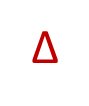 Isotope Experimental Readiness Review – September 26-27, 2019
14
Charge Element #5 - Are special emergency response guidelines needed for this beam run? If so are the plans to train laboratory staff on these new guidelines adequate?
ANSWER: Met
COMMENTS:
Emergency Response Guidelines (ERG) dated 6/4/19 were available for review. They are complete and consistent with the content in other ERG documents.
Isotope Experimental Readiness Review – September 26-27, 2019
15
Charge Element #5 - Are special emergency response guidelines needed for this beam run? If so are the plans to train laboratory staff on these new guidelines adequate?
RECOMMENDATIONS:
The language in the ERG says “Isotope production takes place in the Low Energy Recirculator Facility (LERF).” There is no mention of the unique operational issues or hazards associated with Isotope production.  To make that distinction useful, consider adding some information along those lines, such as:
Extended time in Controlled Access post irradiation
Temporary decommissioning of Rapid Access System during isotope runs, etc.
Isotope Experimental Readiness Review – September 26-27, 2019
16
Charge Element #6 - Are the roles and responsibilities of the JLab staff, specifically Accelerator and Engineering divisions, clearly defined for this beam run?
ANSWER: Met

COMMENTS:
Many roles are clearly defined, however there was some inconsistencies in the COO document. Such as shift leaders, and crew members from the experiment. 
In many cases there is clear ownership of equipment, but not all. It was mentioned that some equipment instrumentation still needs to be handed to engineering, but has not yet been done.
Isotope Experimental Readiness Review – September 26-27, 2019
17
Charge Element #6 - Are the roles and responsibilities of the JLab staff, specifically Accelerator and Engineering divisions, clearly defined for this beam run?
RECOMMENDATIONS:
Clearly define roles in COO, look for inconsistences in the document versus what is written in the LOD.  
Current COO captures the basics required for the document.  Additions are required to make it Isotope Experiment specific.
Clearly define points of contact for all equipment that is not owned by Engineering.
Consider having one point of contact, the dual run coordinator roles (accelerator and experiment) will get confusing. There should be one point of contact.
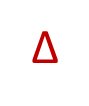 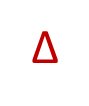 Isotope Experimental Readiness Review – September 26-27, 2019
18
Notable Items and OFIs
NOTABLE ITEMS
The RadCon process and documentation of the shielding design was well thought out and provides a measure of thoroughness which gave confidence to the reviewers.
Dry runs and documentation of the shipping and unpacking procedure has led to a much improved process in advance of the actual need on the upcoming isotope production demonstration run.
Detailed calculations for dose rates were presented and are well done.
It is clear to the committee that a significant amount of work has been accomplished to move the design and installation to this point.

OFIs
Several HPI (Human Performance Improvement) opportunities were highlighted during the review and the tour.  JLab should look to add this to the development and review process.  Examples: look at means of transferring the crucible without lifting it up (eliminate risk of dropping), look at freezing the gallium during shipment as a solid does not “leak”
The Beamanizer is a LabView data acquisition system for image data to measure the beam size and to do emittance measurements. The program runs on a Window 7 Computer that will need to go to Windows 10, and some work will need to happen to move to the new system. We should be okay for the 1kW run (by November), but will need work on next generation. Biggest hurdles for this ownership of diagnostic, who leads the project, and who pays for it?
Isotope Experimental Readiness Review – September 26-27, 2019
19
Readiness for ERR - Process Comments
COMMENTS:
In August, 2018, an expectation of IDRs, FDRs, and ERR was stated.  This ERR is the first formal review on the project.  Less formal reviews are not documented.  (The only reviews held during the 1+ year of advancing the design were less then formal and not documented in many cases.  The reviews which were held were with individuals or small groups of SMEs.  While they yielded benefit for the project, the question remains on whether broader and more intentional reviews during the process would have better prepared the design for the ERR?)
Timing of this ERR appears too close to the planned run date (November).  Time available for any updates or implementing recommendations is very short.
Lots of data to review, submitted to the committee on Sunday; continued changing up through the middle of the day of the review.
Need to make sure documentation and documentation readiness is part of any ERR charge.
The expectation is that a near final draft(s) of the ESAD, RSAD, COO is/are ready by the time of the review. 
This is the first ERR for the Isotope Production Demonstration.  Is the expectation that multiple ERRs should/will be required for small experiments (consistency with Physics ERR).
Isotope Experimental Readiness Review – September 26-27, 2019
20
Readiness for ERR - Process Comments
RECOMMENDATIONS:
Need to have ERR consistency across the lab for all experiments (expectations, terminology, timing)
ERR should be held more in advance of scheduled experimental run
Review information should be provided to the ERR committee at least 2 weeks in advance of the review
Consider having a key individual perform a preliminary assessment of readiness for an ERR – People, Process, and Equipment
Isotope Experimental Readiness Review – September 26-27, 2019
21
Summary and Conclusions
SUMMARY
There are no findings on the review that prevent moving towards final preparations for the run.
There is quite a bit of work remaining on details of implementing the target, shielding, process steps, and instrumentation.
Attentive to high risk items, little attention to the lower risk items.  Aspects of the results of the first experiment have received much attention (shielding, transportation of specimen) while the review committee feels appropriate rigor has not been paid to the target/crucible.
Core experimental run documentation is not yet complete, drafts of some documents exist; a few have been approved.  This should be part of the ERR Charge.
Design documentation is LTA.  It can give the perception that perceived risk of the detailed design has been driven to zero after the previous test.
Lessons Learned implementation was not demonstrated on all items.
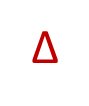 Isotope Experimental Readiness Review – September 26-27, 2019
22
Summary and Conclusions
CONCLUSIONS
There is plenty of work left to do; many details remain as “Prestart” actions (∆), listed as recommendations
No obvious show stoppers on progress towards the isotope production demonstration run
Documentation needs to be completed, reviewed by SMEs, and approved for use
Valuable insight has been gained on the ERR process
Isotope Experimental Readiness Review – September 26-27, 2019
23